情報実験・第11回 (2016/07/15)
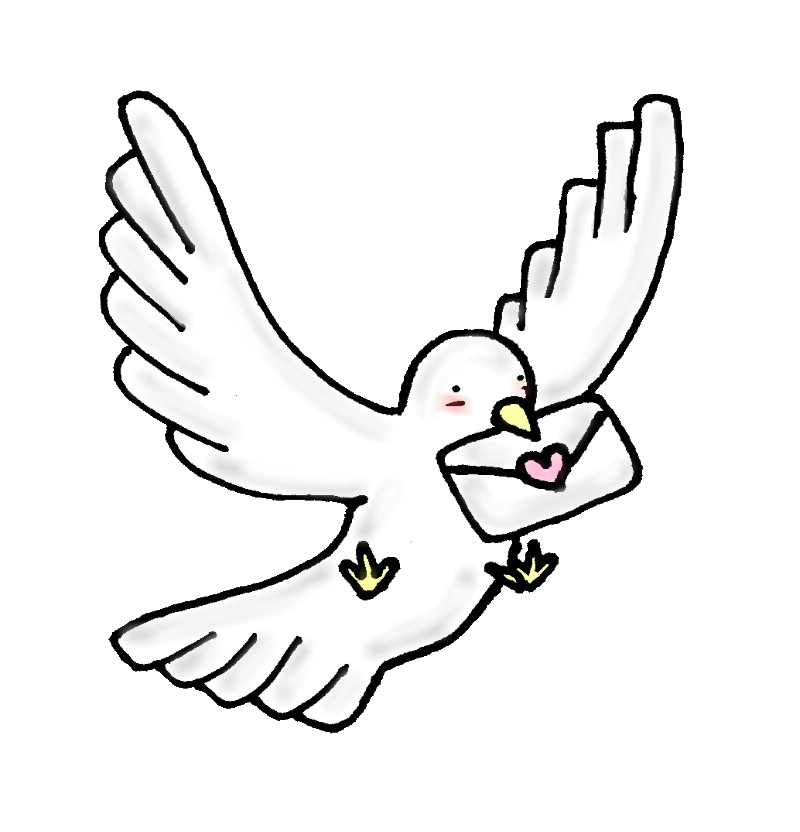 電子メール配送システム
北海道大学 大学院理学院 宇宙理学専攻
修士課程 1年
松岡 亮／Matsuoka Ryo
http://pancos-sozai.com/archives/2942
目次
メール配送の仕組み

メールの構造

メールに関するセキュリティ

メール利用の際の注意
日常の中でのサーバ・クライアントシステム使用例
X Window System を使ってGUI操作 (第9回)

ブラウザで Web ページを閲覧
	WWW (第10回)

メールの送受信
	メール配送システム (今回の内容)
なぜメールを学ぶのか
inexの目的
計算機・ネットワークに関するスキルを身につけ，「大人」になる (第1回レクチャー参照)
メールの仕組みを理解し，
問題に対して (ある程度は) 自分で対処できる
人に迷惑をかけない
ようになってもらいたい
[Speaker Notes: 例えば，「メールが送れない」というトラブルに対して，原因を絞らずに管理者に問い合わせる，といったことがないようになるといいなあと思う．
（ノート：松岡）]
メール配送の仕組み
電子メール (e-mail) とは
電子メール
ネットワークを通じてやりとりするメッセージの一つ
携帯メール，webメール，
PCのメールソフトを介したメールなど
配送にはサーバ・クライアントシステムを使用
サーバ：MTA (メールサーバ)
クライアント：MUA (メールソフト)
[Speaker Notes: 定義は様々だが，例えば2014年改正公職選挙法ではウェブ選挙の導入に伴い，SMTPと電話番号方式(SMS，Cメール)をメールと位置付けた．
有権者はこれを用いて選挙運動をすることができない．一方，LINEはウェブサイトと位置付けられ，選挙運動ができる．
多くの定義で，SMTPを使っているものは少なくともメールとなっているようである．
（ノート：松岡）]
メールサーバとは
メールサーバ
クライアントの要求に応じて，電子メール (以下メール) の送受信サービスを提供するソフトウェア／計算機
手元の計算機を常時ネットワークに接続しなくてもメール受け取り可能
- メールサーバがメールを取り置き
[Speaker Notes: 有線電話は，受信側がネットワークに接続していないと電話をかけることができない．
メールの場合は，ボクが山に登っていようが深海に潜っていようが宇宙に行っていようが，ほかの人はボクに「送ることは」できる．
（ノート：松岡）]
メール配送の流れ
送信側
受信側
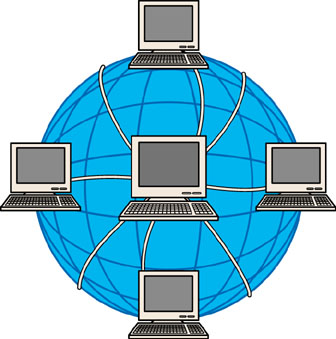 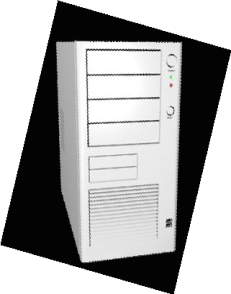 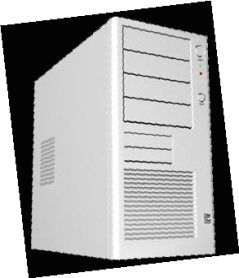 ネットワーク
を介してメールを
受信側のサーバへ
メールサーバB
メールサーバA
http://www.kidslinks.org.uk
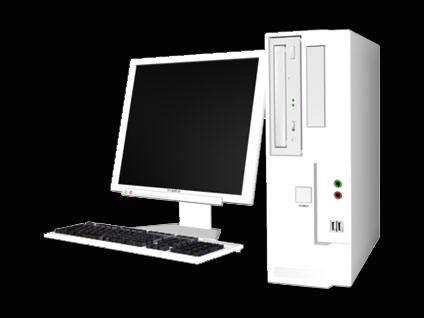 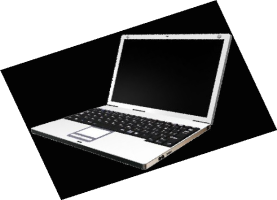 クライアントB
クライアントA
メールを送りたい！
メールアドレス
配送先を一意的に指定するための文字列 (識別子)
hoge@ep.sci.hokudai.ac.jp
ローカル部
ドメイン部
ドメイン部 : 配送先のメールサーバを指定ローカル部 : メールサーバ上の受取先を指定
            (具体的にはユーザ ID やアカウント名)
メール送信
送信側
クライアント (MUA) はメールサーバ宛にメールを送信
送信側メールサーバ (MTA) は受信側のメールサーバに送信 　
通信プロトコル
- SMTP を利用
MTA
SMTP
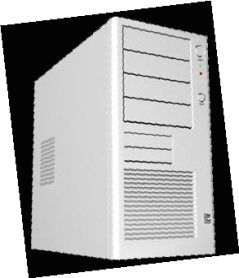 受信側へ
メールサーバA
SMTP
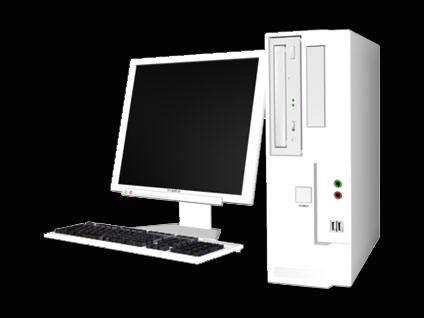 MUA
クライアントA
MUA: Mail User Agent
送信側
ユーザがメールを扱うためのソフトウェア
電子メールの読み書き
ユーザとメールサーバの仲介
メールソフト，メーラとも呼ばれる

例えば，
Mozilla Thunderbird，Windows Liveメール，Mewなど
MTA
SMTP
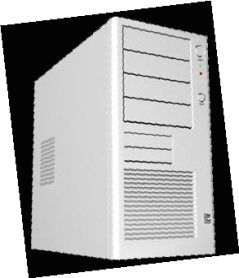 受信側へ
メールサーバA
SMTP
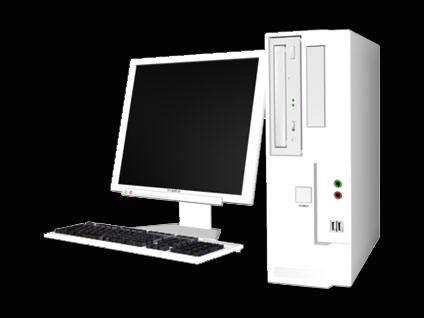 MUA
クライアントA
MTA: Mail Transfer Agent
送信側
メールを配送・仕分けするソフトウェア
送信側
MUAから受け取ったメールを受信側のメールサーバまで送信
受信側
届いたメールをユーザごとに振り分け

例えば，postfix，exim，qmail，sendmail など
MTA
SMTP
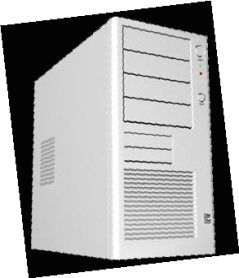 受信側へ
メールサーバA
SMTP
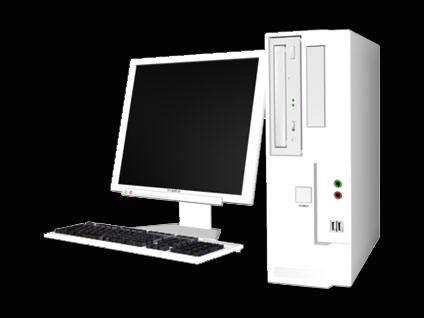 MUA
クライアントA
SMTP: Simple Mail Transfer
      Protocol
MTA
SMTP
メール送信時に用いられる通信プロトコル
MUA からメールサーバへの送信
メールサーバ間の送受信

デフォルトでは25番ポートを使用
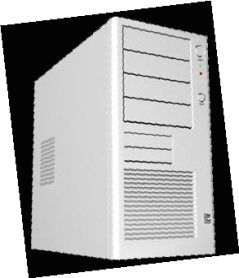 受信側へ
メールサーバA
SMTP
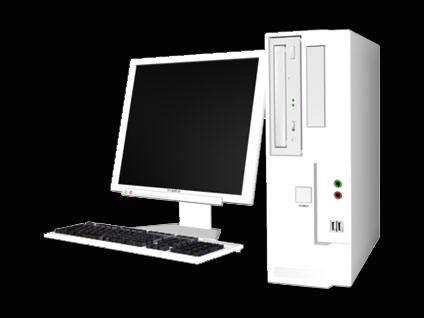 MUA
クライアントA
メール受信と取得
受信側
受信側のメールサーバは受信したメールをユーザ毎に分けてメールBOXに保管
受信側のMUAはサーバが保管したメールを取得，もしくは閲覧
- 通信プロトコル: POP，IMAP
MTA
メールBOX
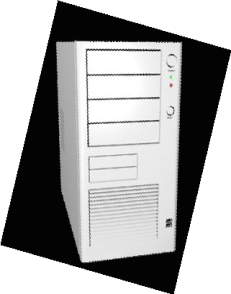 送信側から
メールサーバ
POP
or
IMAP
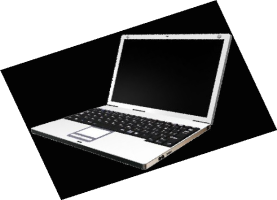 MUA
クライアントB
POPとIMAP
POP
Post Office Protocol
サーバからメールを取得するためのプロトコル
サーバの負担軽減可能
複数端末でのメールの管理が難しい
110番ポートを使用
パスワードが平文
そのまま使ってはいけない
IMAP
Internet Message Access Protocol
サーバへメールを閲覧しにいくためのプロトコル
サーバ容量圧迫の可能性
複数端末でのメールを一元管理可能
143番ポートを使用
パスワードを暗号化できる
しかし，現在ではセキュリティ面での違いは
あまり気にする必要はない
（POP/IMAP/SMTP over SSLを用いた暗号化）
POP/IMAP/SMTP over SSL
SSL/TLS（第8回参照）を用いたPOP/IMAP/SMTPプロトコル
通信内容をすべて暗号化する
パスワードだけでなくメール本文も暗号化

POPs/IMAPs/SMTPsとも呼ばれる

995/993/465番ポートをそれぞれ使用
（デフォルト）

メーラとサーバによっては非対応なので注意
webメール
webブラウザでメールを閲覧，送信するためのメールソフトウェア
webアプリケーションを用いてMUAと同等な機能を実装
webブラウザとweb/メールサーバの間で，HTTP/HTTPsをプロトコルとして使う
例えば，Gmail，Yahoo!メール，ELMS メールなど
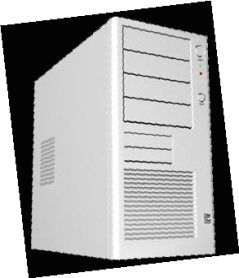 SMTP
送信
受信
HTTP/HTTPs
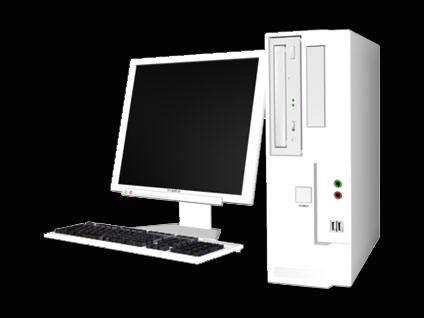 [Speaker Notes: HTTP/HTTPsを使っているために，表面上はウェブサイトと対面しているように見えるが，実は裏ではきちんとメールのシステムが存在していて，SMTP通信が行われている．
（ノート：松岡）]
メールの構造
メールの構造
メールヘッダ
- 宛先，送信者，件名，経路等の情報

空白行
- メールヘッダと本文を分ける

本文 (ボディ)
Message-id: <4E2E7E23.4020109@spamsource.zeon>
Return-Path: <kana@spamsource.zeon>   	
Delivered-To: me@grey.ep.sci.hokudai.ac.jp 	
Received: (qmail 16872 invoked by uid 1467); 31 Jan 2016 07:28:45 
Received: from wickedrelay.com (HELO wickedrelay.com [xxx.xxx.xx.xx]) by grey.ep.sci.hokudai.ac.jp with SMTP id i0Q29oRl003847; Sun，31 Jan 2016 07:28:42 +0900 (JST) 	
Received: from spamsource.zeon (HELO spamsource.zeon [xxx.xxx.xxx.xxx]) by wickedrelay.com with SMTP id i0Q2A4lw004738; Sun，31 Jan 2016 07:28:33 +0900 (JST) 	
MIME-Version: 1.0 	
Content-Type: multipart/alternative; charset=iso-2022-jp 	
Content-Transfer-Encoding: 7bit 	
From: kana <kana@spamsource.zeon> 	
To: me@ep.sci.hokudai.ac.jp 	
Subject: メールアドレス変えました !! 	
Date: Sun，31 Jan 2016 16:28:33 +0900 (JST) 	
X-Mailer: TSmtpClient ver. 1.0 	
	
カナだよ～！！久しぶり！！
メルアド変更しました！！
↓をクリックしてアドレス登録お願いします☆
kana@junonmail.com <www.awarawe14124.festivorate.com>　…
とあるメールの
冒頭部分
Message-id: <4E2E7E23.4020109@spamsource.zeon>
Return-Path: <kana@spamsource.zeon>   	
Delivered-To: me@grey.ep.sci.hokudai.ac.jp 	
Received: (qmail 16872 invoked by uid 1467); 31 Jan 2016 07:28:45 
Received: from wickedrelay.com (HELO wickedrelay.com [xxx.xxx.xx.xx]) by grey.ep.sci.hokudai.ac.jp with SMTP id i0Q29oRl003847; Sun，31 Jan 2016 07:28:42 +0900 (JST) 	
Received: from spamsource.zeon (HELO spamsource.zeon [xxx.xxx.xxx.xxx]) by wickedrelay.com with SMTP id i0Q2A4lw004738; Sun，31 Jan 2016 07:28:33 +0900 (JST) 	
MIME-Version: 1.0 	
Content-Type: multipart/alternative; charset=iso-2022-jp 	
Content-Transfer-Encoding: 7bit 	
From: kana <kana@spamsource.zeon> 	
To: me@ep.sci.hokudai.ac.jp 	
Subject: メールアドレス変えました !! 	
Date: Sun，31 Jan 2016 16:28:33 +0900 (JST) 	
X-Mailer: TSmtpClient ver. 1.0 	
	
カナだよ～！！久しぶり！！
メルアド変更しました！！
↓をクリックしてアドレス登録お願いします☆
kana@junonmail.com <www.awarawe14124.festivorate.com>
Message-id: <4E2E7E23.4020109@spamsource.zeon>
Return-Path: <kana@spamsource.zeon>   	
Delivered-To: me@grey.ep.sci.hokudai.ac.jp 	
Received: (qmail 16872 invoked by uid 1467); 31 Jan 2016 07:28:45 
Received: from wickedrelay.com (HELO wickedrelay.com [xxx.xxx.xx.xx]) by grey.ep.sci.hokudai.ac.jp with SMTP id i0Q29oRl003847; Sun，31 Jan 2016 07:28:42 +0900 (JST) 	
Received: from spamsource.zeon (HELO spamsource.zeon [xxx.xxx.xxx.xxx]) by wickedrelay.com with SMTP id i0Q2A4lw004738; Sun，31 Jan 2016 07:28:33 +0900 (JST) 	
MIME-Version: 1.0 	
Content-Type: multipart/alternative; charset=iso-2022-jp 	
Content-Transfer-Encoding: 7bit 	
From: kana <kana@spamsource.zeon> 	
To: me@ep.sci.hokudai.ac.jp 	
Subject: メールアドレス変えました !! 	
Date: Sun，31 Jan 2016 16:28:33 +0900 (JST) 	
X-Mailer: TSmtpClient ver. 1.0 	
	
カナだよ～！！久しぶり！！
メルアド変更しました！！
↓をクリックしてアドレス登録お願いします☆
kana@junonmail.com <www.awarawe14124.festivorate.com>
他のメッセージから識別するためのもの.  
決して重複しない．
[Speaker Notes: Message-idは送信者側クライアントないし送信者側メールサーバが付与する．
IPアドレスや送信日時等を用いているため（ほとんど）一意性を持つ．
（ノート：松岡）]
Message-id: <4E2E7E23.4020109@spamsource.zeon>
Return-Path: <kana@spamsource.zeon>   	
Delivered-To: me@grey.ep.sci.hokudai.ac.jp 	
Received: (qmail 16872 invoked by uid 1467); 31 Jan 2016 07:28:45 
Received: from wickedrelay.com (HELO wickedrelay.com [xxx.xxx.xx.xx]) by grey.ep.sci.hokudai.ac.jp with SMTP id i0Q29oRl003847; Sun，31 Jan 2016 07:28:42 +0900 (JST) 	
Received: from spamsource.zeon (HELO spamsource.zeon [xxx.xxx.xxx.xxx]) by wickedrelay.com with SMTP id i0Q2A4lw004738; Sun，31 Jan 2016 07:28:33 +0900 (JST) 	
MIME-Version: 1.0 	
Content-Type: multipart/alternative; charset=iso-2022-jp 	
Content-Transfer-Encoding: 7bit 	
From: kana <kana@spamsource.zeon> 	
To: me@ep.sci.hokudai.ac.jp 	
Subject: メールアドレス変えました !! 	
Date: Sun，31 Jan 2016 16:28:33 +0900 (JST) 	
X-Mailer: TSmtpClient ver. 1.0 	
	
カナだよ～！！久しぶり！！
メルアド変更しました！！
↓をクリックしてアドレス登録お願いします☆
kana@junonmail.com <www.awarawe14124.festivorate.com>
送信エラー時など，そのエラーを
報告する宛先になるメールアドレス
Message-id: <4E2E7E23.4020109@spamsource.zeon>
Return-Path: <kana@spamsource.zeon>   	
Delivered-To: me@grey.ep.sci.hokudai.ac.jp 	
Received: (qmail 16872 invoked by uid 1467); 31 Jan 2016 07:28:45 
Received: from wickedrelay.com (HELO wickedrelay.com [xxx.xxx.xx.xx]) by grey.ep.sci.hokudai.ac.jp with SMTP id i0Q29oRl003847; Sun，31 Jan 2016 07:28:42 +0900 (JST) 	
Received: from spamsource.zeon (HELO spamsource.zeon [xxx.xxx.xxx.xxx]) by wickedrelay.com with SMTP id i0Q2A4lw004738; Sun，31 Jan 2016 07:28:33 +0900 (JST) 	
MIME-Version: 1.0 	
Content-Type: multipart/alternative; charset=iso-2022-jp 	
Content-Transfer-Encoding: 7bit 	
From: kana <kana@spamsource.zeon> 	
To: me@ep.sci.hokudai.ac.jp 	
Subject: メールアドレス変えました !! 	
Date: Sun，31 Jan 2016 16:28:33 +0900 (JST) 	
X-Mailer: TSmtpClient ver. 1.0 	
	
カナだよ～！！久しぶり！！
メルアド変更しました！！
↓をクリックしてアドレス登録お願いします☆
kana@junonmail.com <www.awarawe14124.festivorate.com>
配送先のメールアドレス
Message-id: <4E2E7E23.4020109@spamsource.zeon>
Return-Path: <kana@spamsource.zeon>   	
Delivered-To: me@grey.ep.sci.hokudai.ac.jp 	
Received: (qmail 16872 invoked by uid 1467); 31 Jan 2016 07:28:45 
Received: from wickedrelay.com (HELO wickedrelay.com [xxx.xxx.xx.xx]) by grey.ep.sci.hokudai.ac.jp with SMTP id i0Q29oRl003847; Sun，31 Jan 2016 07:28:42 +0900 (JST) 	
Received: from spamsource.zeon (HELO spamsource.zeon [xxx.xxx.xxx.xxx]) by wickedrelay.com with SMTP id i0Q2A4lw004738; Sun，31 Jan 2016 07:28:33 +0900 (JST) 	
MIME-Version: 1.0 	
Content-Type: multipart/alternative; charset=iso-2022-jp 	
Content-Transfer-Encoding: 7bit 	
From: kana <kana@spamsource.zeon> 	
To: me@ep.sci.hokudai.ac.jp 	
Subject: メールアドレス変えました !! 	
Date: Sun，31 Jan 2016 16:28:33 +0900 (JST) 	
X-Mailer: TSmtpClient ver. 1.0 	
	
カナだよ～！！久しぶり！！
メルアド変更しました！！
↓をクリックしてアドレス登録お願いします☆
kana@junonmail.com <www.awarawe14124.festivorate.com>
このメールが経由してきたサーバ情報．
複数のサーバを経由してきたメールには，
いくつもの「Received:」がついている
Message-id: <4E2E7E23.4020109@spamsource.zeon>
Return-Path: <kana@spamsource.zeon>   	
Delivered-To: me@grey.ep.sci.hokudai.ac.jp 	
Received: (qmail 16872 invoked by uid 1467); 31 Jan 2016 07:28:45 
Received: from wickedrelay.com (HELO wickedrelay.com [xxx.xxx.xx.xx]) by grey.ep.sci.hokudai.ac.jp with SMTP id i0Q29oRl003847; Sun，31 Jan 2016 07:28:42 +0900 (JST) 	
Received: from spamsource.zeon (HELO spamsource.zeon [xxx.xxx.xxx.xxx]) by wickedrelay.com with SMTP id i0Q2A4lw004738; Sun，31 Jan 2016 07:28:33 +0900 (JST) 	
MIME-Version: 1.0 	
Content-Type: multipart/alternative; charset=iso-2022-jp 	
Content-Transfer-Encoding: 7bit 	
From: kana <kana@spamsource.zeon> 	
To: me@ep.sci.hokudai.ac.jp 	
Subject: メールアドレス変えました !! 	
Date: Sun，31 Jan 2016 16:28:33 +0900 (JST) 	
X-Mailer: TSmtpClient ver. 1.0 	
	
カナだよ～！！久しぶり！！
メルアド変更しました！！
↓をクリックしてアドレス登録お願いします☆
kana@junonmail.com <www.awarawe14124.festivorate.com>
MIME のバージョン
[Speaker Notes: MIME; Multipurpose Internet Mail Extensions
もともとメールはUS-ASCIIのテキストしか扱えなかったので，それ以外の形式（非英語言語，html，添付ファイルなど）をMIMEという規格で扱えるようにした．
（ノート：松岡）]
Message-id: <4E2E7E23.4020109@spamsource.zeon>
Return-Path: <kana@spamsource.zeon>   	
Delivered-To: me@grey.ep.sci.hokudai.ac.jp 	
Received: (qmail 16872 invoked by uid 1467); 31 Jan 2016 07:28:45 
Received: from wickedrelay.com (HELO wickedrelay.com [xxx.xxx.xx.xx]) by grey.ep.sci.hokudai.ac.jp with SMTP id i0Q29oRl003847; Sun，31 Jan 2016 07:28:42 +0900 (JST) 	
Received: from spamsource.zeon (HELO spamsource.zeon [xxx.xxx.xxx.xxx]) by wickedrelay.com with SMTP id i0Q2A4lw004738; Sun，31 Jan 2016 07:28:33 +0900 (JST) 	
MIME-Version: 1.0 	
Content-Type: multipart/alternative; charset=iso-2022-jp 	
Content-Transfer-Encoding: 7bit 	
From: kana <kana@spamsource.zeon> 	
To: me@ep.sci.hokudai.ac.jp 	
Subject: メールアドレス変えました !! 	
Date: Sun，31 Jan 2016 16:28:33 +0900 (JST) 	
X-Mailer: TSmtpClient ver. 1.0 	
	
カナだよ～！！久しぶり！！
メルアド変更しました！！
↓をクリックしてアドレス登録お願いします☆
kana@junonmail.com <www.awarawe14124.festivorate.com>
本文の種類と文字コード
[Speaker Notes: multipart/alternative: 複数の形式がセットになっているときに表示される．この場合は，プレーンテキストとhtmlがセットになっている．
text/plainやtext/htmlというのもある．

もともと日本語文章はメールではiso-2022-jpを文字コードとして扱う取り決めになっている．メールで使える文字コードは一般に7bitと定められている．
（ノート：松岡）]
Message-id: <4E2E7E23.4020109@spamsource.zeon>
Return-Path: <kana@spamsource.zeon>   	
Delivered-To: me@grey.ep.sci.hokudai.ac.jp 	
Received: (qmail 16872 invoked by uid 1467); 31 Jan 2016 07:28:45 
Received: from wickedrelay.com (HELO wickedrelay.com [xxx.xxx.xx.xx]) by grey.ep.sci.hokudai.ac.jp with SMTP id i0Q29oRl003847; Sun，31 Jan 2016 07:28:42 +0900 (JST) 	
Received: from spamsource.zeon (HELO spamsource.zeon [xxx.xxx.xxx.xxx]) by wickedrelay.com with SMTP id i0Q2A4lw004738; Sun，31 Jan 2016 07:28:33 +0900 (JST) 	
MIME-Version: 1.0 	
Content-Type: multipart/alternative; charset=iso-2022-jp 	
Content-Transfer-Encoding: 7bit 	
From: kana <kana@spamsource.zeon> 	
To: me@ep.sci.hokudai.ac.jp 	
Subject: メールアドレス変えました !! 	
Date: Sun，31 Jan 2016 16:28:33 +0900 (JST) 	
X-Mailer: TSmtpClient ver. 1.0 	
	
カナだよ～！！久しぶり！！
メルアド変更しました！！
↓をクリックしてアドレス登録お願いします☆
kana@junonmail.com <www.awarawe14124.festivorate.com>
差出人のメールアドレス
任意に設定できる
[Speaker Notes: 口頭で任意に設定できるだから簡単に偽装することもできる
（ノート：荻原さん？）]
Message-id: <4E2E7E23.4020109@spamsource.zeon>
Return-Path: <kana@spamsource.zeon>   	
Delivered-To: me@grey.ep.sci.hokudai.ac.jp 	
Received: (qmail 16872 invoked by uid 1467); 31 Jan 2016 07:28:45 
Received: from wickedrelay.com (HELO wickedrelay.com [xxx.xxx.xx.xx]) by grey.ep.sci.hokudai.ac.jp with SMTP id i0Q29oRl003847; Sun，31 Jan 2016 07:28:42 +0900 (JST) 	
Received: from spamsource.zeon (HELO spamsource.zeon [xxx.xxx.xxx.xxx]) by wickedrelay.com with SMTP id i0Q2A4lw004738; Sun，31 Jan 2016 07:28:33 +0900 (JST) 	
MIME-Version: 1.0 	
Content-Type: multipart/alternative; charset=iso-2022-jp 	
Content-Transfer-Encoding: 7bit 	
From: kana <kana@spamsource.zeon> 	
To: me@ep.sci.hokudai.ac.jp 	
Subject: メールアドレス変えました !! 	
Date: Sun，31 Jan 2016 16:28:33 +0900 (JST) 	
X-Mailer: TSmtpClient ver. 1.0 	
	
カナだよ～！！久しぶり！！
メルアド変更しました！！
↓をクリックしてアドレス登録お願いします☆
kana@junonmail.com <www.awarawe14124.festivorate.com>
宛先のメールアドレス
[Speaker Notes: To を偽装することも可能．
これを送信者にばれないようにうまく設定すれば，意図しないアドレスにメールが送信され，盗聴みたいなことができる．
（ノート：松岡）]
Message-id: <4E2E7E23.4020109@spamsource.zeon>
Return-Path: <kana@spamsource.zeon>   	
Delivered-To: me@grey.ep.sci.hokudai.ac.jp 	
Received: (qmail 16872 invoked by uid 1467); 31 Jan 2016 07:28:45 
Received: from wickedrelay.com (HELO wickedrelay.com [xxx.xxx.xx.xx]) by grey.ep.sci.hokudai.ac.jp with SMTP id i0Q29oRl003847; Sun，31 Jan 2016 07:28:42 +0900 (JST) 	
Received: from spamsource.zeon (HELO spamsource.zeon [xxx.xxx.xxx.xxx]) by wickedrelay.com with SMTP id i0Q2A4lw004738; Sun，31 Jan 2016 07:28:33 +0900 (JST) 	
MIME-Version: 1.0 	
Content-Type: multipart/alternative; charset=iso-2022-jp 	
Content-Transfer-Encoding: 7bit 	
From: kana <kana@spamsource.zeon> 	
To: me@ep.sci.hokudai.ac.jp 	
Subject: メールアドレス変えました !! 	
Date: Sun，31 Jan 2016 16:28:33 +0900 (JST) 	
X-Mailer: TSmtpClient ver. 1.0 	
	
カナだよ～！！久しぶり！！
メルアド変更しました！！
↓をクリックしてアドレス登録お願いします☆
kana@junonmail.com <www.awarawe14124.festivorate.com>
メールの件名
Message-id: <4E2E7E23.4020109@spamsource.zeon>
Return-Path: <kana@spamsource.zeon>   	
Delivered-To: me@grey.ep.sci.hokudai.ac.jp 	
Received: (qmail 16872 invoked by uid 1467); 31 Jan 2016 07:28:45 
Received: from wickedrelay.com (HELO wickedrelay.com [xxx.xxx.xx.xx]) by grey.ep.sci.hokudai.ac.jp with SMTP id i0Q29oRl003847; Sun，31 Jan 2016 07:28:42 +0900 (JST) 	
Received: from spamsource.zeon (HELO spamsource.zeon [xxx.xxx.xxx.xxx]) by wickedrelay.com with SMTP id i0Q2A4lw004738; Sun，31 Jan 2016 07:28:33 +0900 (JST) 	
MIME-Version: 1.0 	
Content-Type: multipart/alternative; charset=iso-2022-jp 	
Content-Transfer-Encoding: 7bit 	
From: kana <kana@spamsource.zeon> 	
To: me@ep.sci.hokudai.ac.jp 	
Subject: メールアドレス変えました !! 	
Date: Sun，31 Jan 2016 16:28:33 +0900 (JST) 	
X-Mailer: TSmtpClient ver. 1.0 	
	
カナだよ～！！久しぶり！！
メルアド変更しました！！
↓をクリックしてアドレス登録お願いします☆
kana@junonmail.com <www.awarawe14124.festivorate.com>
メールの送信日時
Message-id: <4E2E7E23.4020109@spamsource.zeon>
Return-Path: <kana@spamsource.zeon>   	
Delivered-To: me@grey.ep.sci.hokudai.ac.jp 	
Received: (qmail 16872 invoked by uid 1467); 31 Jan 2016 07:28:45 
Received: from wickedrelay.com (HELO wickedrelay.com [xxx.xxx.xx.xx]) by grey.ep.sci.hokudai.ac.jp with SMTP id i0Q29oRl003847; Sun，31 Jan 2016 07:28:42 +0900 (JST) 	
Received: from spamsource.zeon (HELO spamsource.zeon [xxx.xxx.xxx.xxx]) by wickedrelay.com with SMTP id i0Q2A4lw004738; Sun，31 Jan 2016 07:28:33 +0900 (JST) 	
MIME-Version: 1.0 	
Content-Type: multipart/alternative; charset=iso-2022-jp 	
Content-Transfer-Encoding: 7bit 	
From: kana <kana@spamsource.zeon> 	
To: me@ep.sci.hokudai.ac.jp 	
Subject: メールアドレス変えました !! 	
Date: Sun，31 Jan 2016 16:28:33 +0900 (JST) 	
X-Mailer: TSmtpClient ver. 1.0 	
	
カナだよ～！！久しぶり！！
メルアド変更しました！！
↓をクリックしてアドレス登録お願いします☆
kana@junonmail.com <www.awarawe14124.festivorate.com>
メール作成に用いたソフトウェア名
[Speaker Notes: メールクライアントの種別
話し終わったところで「ここまでメールヘッダについて説明してきましたがこのヘッダはメールの環境によって書いてある順番が違うことがありますが
ほぼこのようなことがヘッダには書いてあります.

TSmtpClient は存在しない模様
（ノート：荻原さん？）]
Message-id: <4E2E7E23.4020109@spamsource.zeon>
Return-Path: <kana@spamsource.zeon>   	
Delivered-To: me@grey.ep.sci.hokudai.ac.jp 	
Received: (qmail 16872 invoked by uid 1467); 31 Jan 2016 07:28:45 
Received: from wickedrelay.com (HELO wickedrelay.com [xxx.xxx.xx.xx]) by grey.ep.sci.hokudai.ac.jp with SMTP id i0Q29oRl003847; Sun，31 Jan 2016 07:28:42 +0900 (JST) 	
Received: from spamsource.zeon (HELO spamsource.zeon [xxx.xxx.xxx.xxx]) by wickedrelay.com with SMTP id i0Q2A4lw004738; Sun，31 Jan 2016 07:28:33 +0900 (JST) 	
MIME-Version: 1.0 	
Content-Type: multipart/alternative; charset=iso-2022-jp 	
Content-Transfer-Encoding: 7bit 	
From: kana <kana@spamsource.zeon> 	
To: me@ep.sci.hokudai.ac.jp 	
Subject: メールアドレス変えました !! 	
Date: Sun，31 Jan 2016 16:28:33 +0900 (JST) 	
X-Mailer: TSmtpClient ver. 1.0 	
	
カナだよ～！！久しぶり！！
メルアド変更しました！！
↓をクリックしてアドレス登録お願いします☆
kana@junonmail.com <www.awarawe14124.festivorate.com>
空白行
Message-id: <4E2E7E23.4020109@spamsource.zeon>
Return-Path: <kana@spamsource.zeon>   	
Delivered-To: me@grey.ep.sci.hokudai.ac.jp 	
Received: (qmail 16872 invoked by uid 1467); 31 Jan 2016 07:28:45 
Received: from wickedrelay.com (HELO wickedrelay.com [xxx.xxx.xx.xx]) by grey.ep.sci.hokudai.ac.jp with SMTP id i0Q29oRl003847; Sun，31 Jan 2016 07:28:42 +0900 (JST) 	
Received: from spamsource.zeon (HELO spamsource.zeon [xxx.xxx.xxx.xxx]) by wickedrelay.com with SMTP id i0Q2A4lw004738; Sun，31 Jan 2016 07:28:33 +0900 (JST) 	
MIME-Version: 1.0 	
Content-Type: multipart/alternative; charset=iso-2022-jp 	
Content-Transfer-Encoding: 7bit 	
From: kana <kana@spamsource.zeon> 	
To: me@ep.sci.hokudai.ac.jp 	
Subject: メールアドレス変えました !! 	
Date: Sun，31 Jan 2016 16:28:33 +0900 (JST) 	
X-Mailer: TSmtpClient ver. 1.0 	
	
カナだよ～！！久しぶり！！
メルアド変更しました！！
↓をクリックしてアドレス登録お願いします☆
kana@junonmail.com <www.awarawe14124.festivorate.com>
本文
メールに関する
セキュリティ
メールに関するセキュリティ
メールの偽装，盗聴，改ざんは実は簡単
差出人を詐称 (なりすまし)
配送途中のネットワーク盗聴，改ざん

偽装，盗聴，改ざんに対抗する策が必要
盗聴: 暗号化・復号
偽装，改ざん: デジタル署名
暗号化・復号
配送中の盗聴されても読めないようにする (難読化) ため，SSL/TLS を用いた暗号化・復号
鍵による暗号化・復号
秘密鍵暗号化方式
公開鍵暗号化方式
受信側
送信側
暗号化
復号
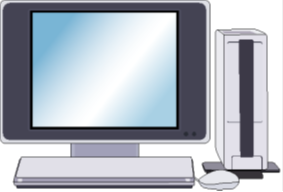 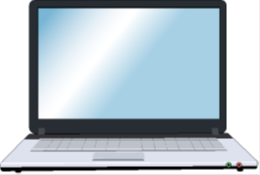 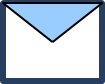 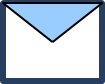 盗聴しても中身がわからない
秘密鍵暗号化方式
暗号化・復号に同じ一種の鍵 (秘密鍵) を使う
受信側の秘密鍵を送信者に渡す
合鍵を渡すようなイメージ
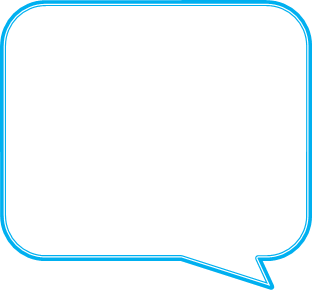 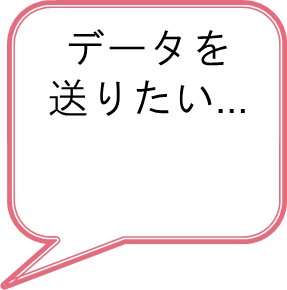 この鍵を
使ってね
受信側
送信側
秘密鍵
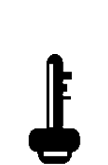 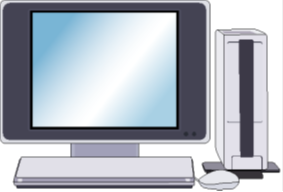 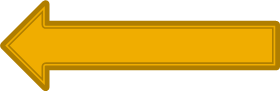 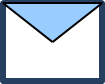 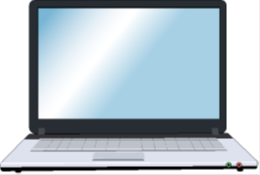 秘密鍵暗号化方式
暗号化・復号に同一の鍵 (秘密鍵) を使う
受信側の秘密鍵を送信者に渡す
合鍵を渡すようなイメージ
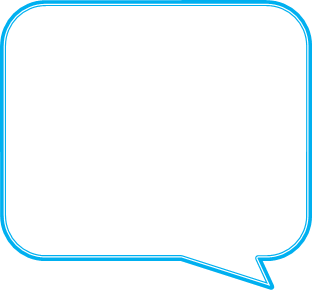 同じ秘密鍵で
復号
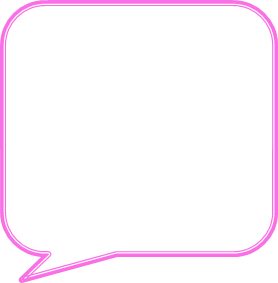 秘密鍵で
暗号化
受信側
送信側
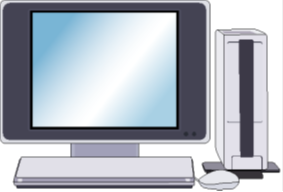 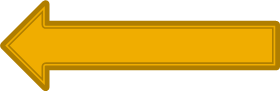 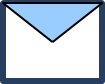 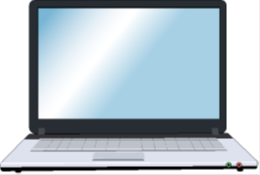 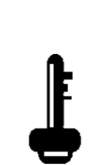 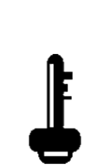 公開鍵暗号化方式
暗号化・復号に異なる二つの鍵を使う.
公開鍵
誰でも入手できる
秘密鍵
鍵の持ち主は一人だけ
開けた状態の錠前を渡すイメージ
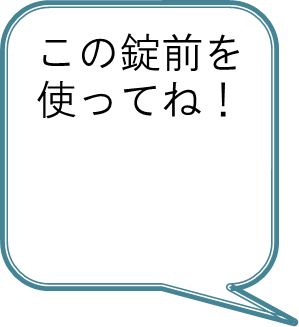 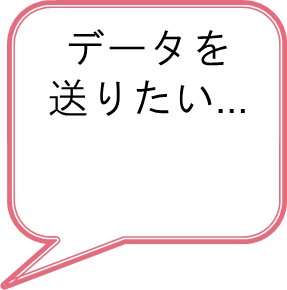 受信側
送信側
公開鍵
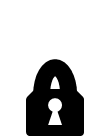 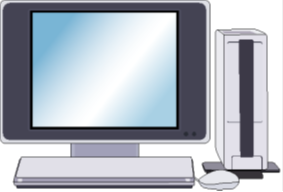 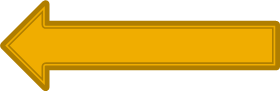 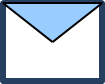 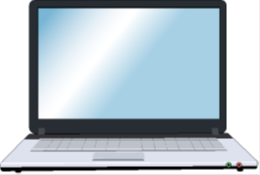 [Speaker Notes: 鍵を作る人はぺの鍵をつくり，一方を公開（公開鍵）、もう一方秘密（秘密鍵）とする．
公開鍵で復号することもある（デジタル署名）．
公開鍵と秘密鍵は数学的に1対1に対応する「ペア」の鍵だけど，公開鍵から秘密鍵を特定することは困難となるように数学的に保証されている（一方向性関数; one-way function）
RSA暗号；素因数分解の一方向性．
楕円曲線暗号；楕円曲線上の巡回アーベル群<G>={O, G, 2G, 3G, …, (n-1)G}（Oは無限遠点）を考え、あるg∈<G>に対してg=mGとなるとする．
gを任意に振ったとき，mを求めることは一方向性関数．
（ノート：松岡）]
公開鍵暗号化方式
暗号化・復号に異なる二つの鍵を使う.
公開鍵
誰でも入手できる
秘密鍵
鍵の持ち主は一人だけ
開けた状態の錠前を渡すイメージ
秘密鍵で復号
公開鍵で
暗号化
受信側
送信側
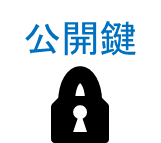 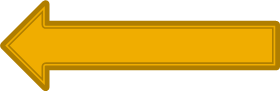 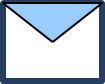 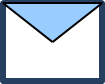 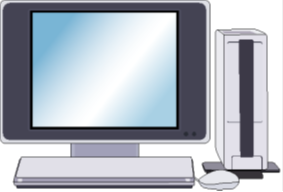 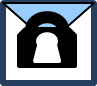 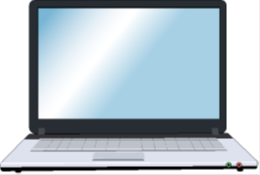 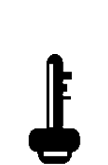 暗号化方式の比較
秘密鍵暗号化方式
メリット
暗号化と復号の速度が速い 
デメリット
鍵の受け渡し時に厳重な管理が必要
通信相手毎に秘密鍵の管理が必要
公開鍵暗号化方式
メリット
公開用の鍵を用いるので受け渡しの管理をする必要がない
通信相手が増えても自分で管理する秘密鍵は1つだけでよい
デメリット
暗号化・復号の速度が遅い
デジタル署名 (電子署名)
メールの送信者と，送られたデータの改ざんがされていないことを証明する仕組み
 なりすまし無効化
 ハッシュ値によって改ざんの有無が確認可能
ハッシュ値で改ざんを見抜く
ハッシュ値…ハッシュ関数から導出される数値
ハッシュ関数:任意のデータをある数値に変換する関数
ハッシュ値から元のデータを導くことはほぼ不可能
少しでも改ざんがあるとハッシュ値は変わる
データ改ざんの確認の仕組み
受信側
送信側
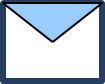 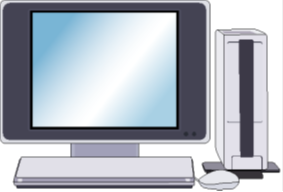 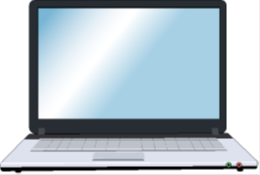 ハッシュ値で改ざんを見抜く
ハッシュ値…ハッシュ関数から導出される数値
ハッシュ関数:任意のデータをある数値に変換する関数
ハッシュ値から元のデータを導くことはほぼ不可能
少しでも改ざんがあるとハッシュ値は変わる
データ改ざんの確認の仕組み
ハッシュ関数で
ハッシュ値を
導出
A6DC8E03F…
受信側
送信側
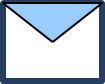 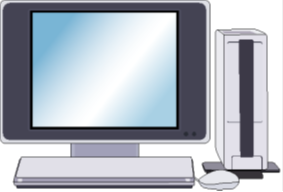 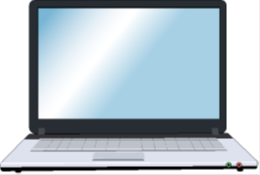 ハッシュ関数
[Speaker Notes: 送信者の証明に使うため，（送信者しか持っていない）秘密鍵で暗号化する．
（ノート：松岡）]
ハッシュ値で改ざんを見抜く
ハッシュ値…ハッシュ関数から導出される数値
ハッシュ関数:任意のデータをある数値に変換する関数
ハッシュ値から元のデータを導くことはほぼ不可能
少しでも改ざんがあるとハッシュ値は変わる
データ改ざんの確認の仕組み
ハッシュ値を送信者の秘密鍵で暗号化
A6DC8E03F…
受信側
送信側
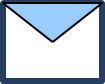 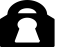 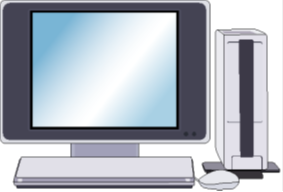 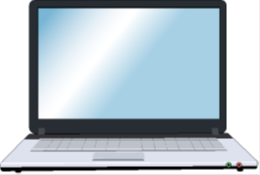 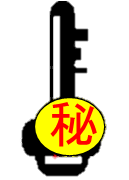 [Speaker Notes: 送信者の証明に使うため，（送信者しか持っていない）秘密鍵で暗号化する]
ハッシュ値で改ざんを見抜く
ハッシュ値…ハッシュ関数から導出される数値
ハッシュ関数:任意のデータをある数値に変換する関数
ハッシュ値から元のデータを導くことはほぼ不可能
少しでも改ざんがあるとハッシュ値は変わる
データ改ざんの確認の仕組み
A6DC8E03F…
受信側
送信側
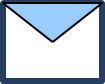 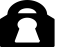 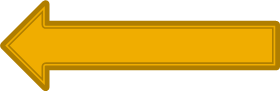 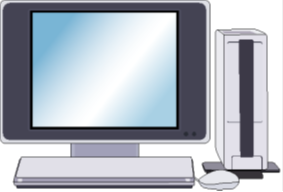 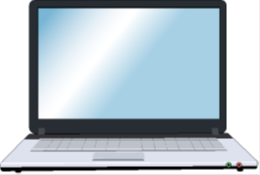 ハッシュ値で改ざんを見抜く
ハッシュ値…ハッシュ関数から導出される数値
ハッシュ関数:任意のデータをある数値に変換する関数
ハッシュ値から元のデータを導くことはほぼ不可能
少しでも改ざんがあるとハッシュ値は変わる
データ改ざんの確認の仕組み
送信者の公開鍵で復号
A6DC8E03F…
受信側
送信側
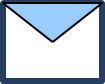 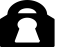 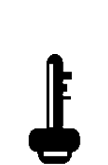 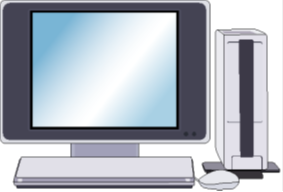 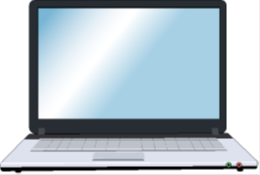 [Speaker Notes: 送信者の証明に使うため，（送信者しか持っていない）秘密鍵で暗号化する]
ハッシュ値で改ざんを見抜く
ハッシュ値…ハッシュ関数から導出される数値
ハッシュ関数:任意のデータをある数値に変換する関数
ハッシュ値から元のデータを導くことはほぼ不可能
少しでも改ざんがあるとハッシュ値は変わる
データ改ざんの確認の仕組み
ハッシュ関数で
ハッシュ値を
導出
A6DC8E03F…
A6DC8E03F…
受信側
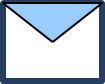 送信側
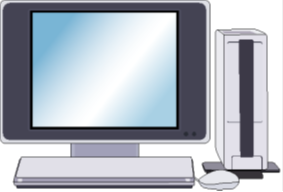 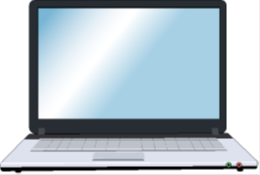 ハッシュ関数
ハッシュ値で改ざんを見抜く
ハッシュ値…ハッシュ関数から導出される数値
ハッシュ関数:任意のデータをある数値に変換する関数
ハッシュ値から元のデータを導くことはほぼ不可能
少しでも改ざんがあるとハッシュ値は変わる
データ改ざんの確認の仕組み
同じなら改ざん
されていない
A6DC8E03F…
A6DC8E03F…
受信側
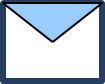 送信側
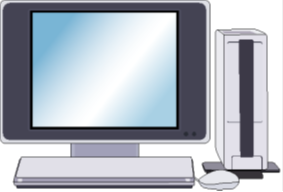 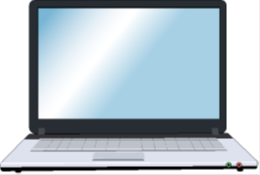 メールを
利用する際の注意
メール利用の際の注意・マナー 1
相手の立場になって読み返す
最初に宛名を書き，次に名乗る
ニュートン様，
アインシュタインです．
機種依存文字を使わない
半角カタカナ，「①」，「℡」 ，「Ⅱ」など
あまり大きなファイルを添付しない
10 MB 以上のメールは北大外と送受信できない
HTML 形式のメールに注意
場合によっては読めない
初期設定がHTML形式のメーラがあるので注意
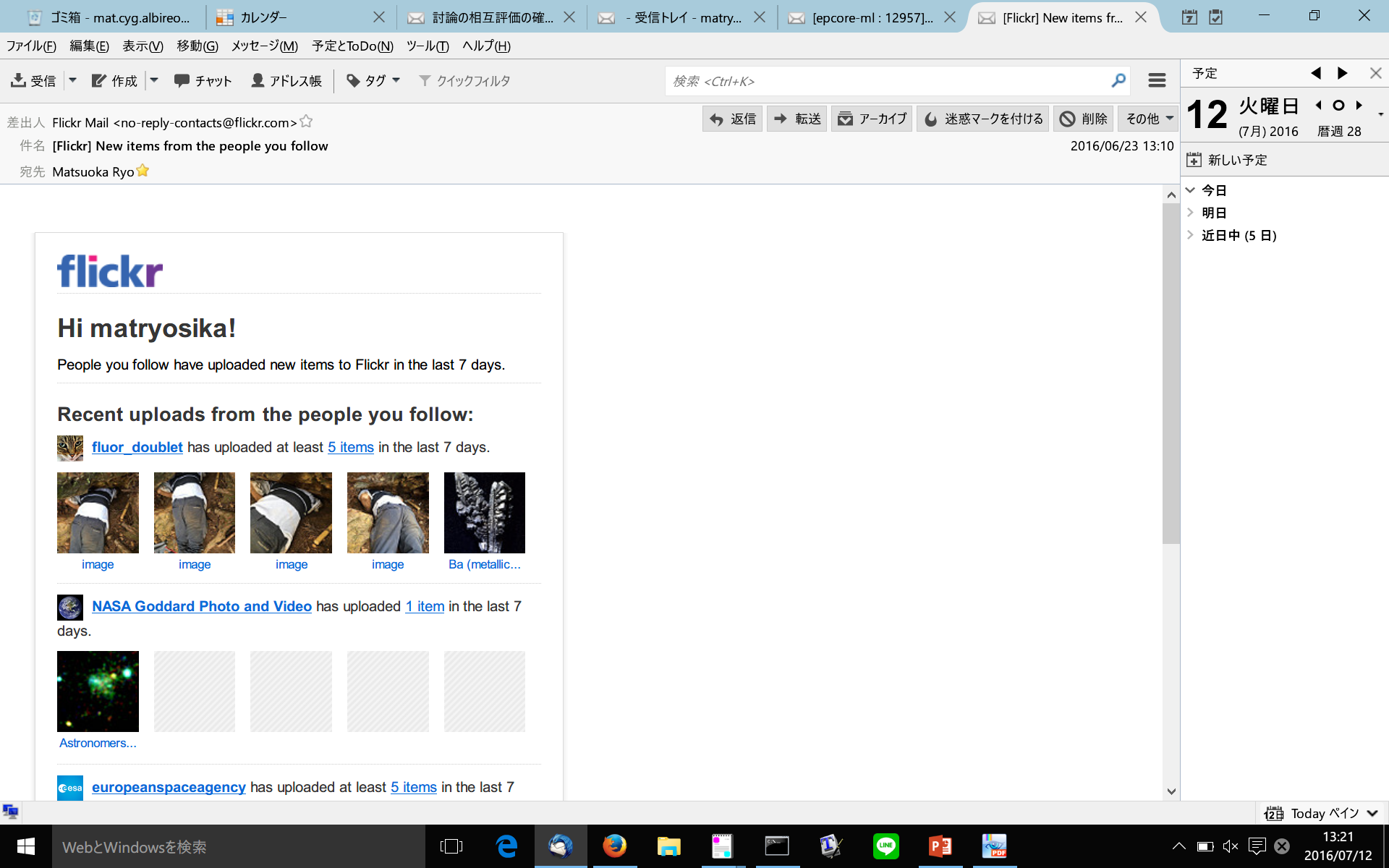 htmlメールの例2つ
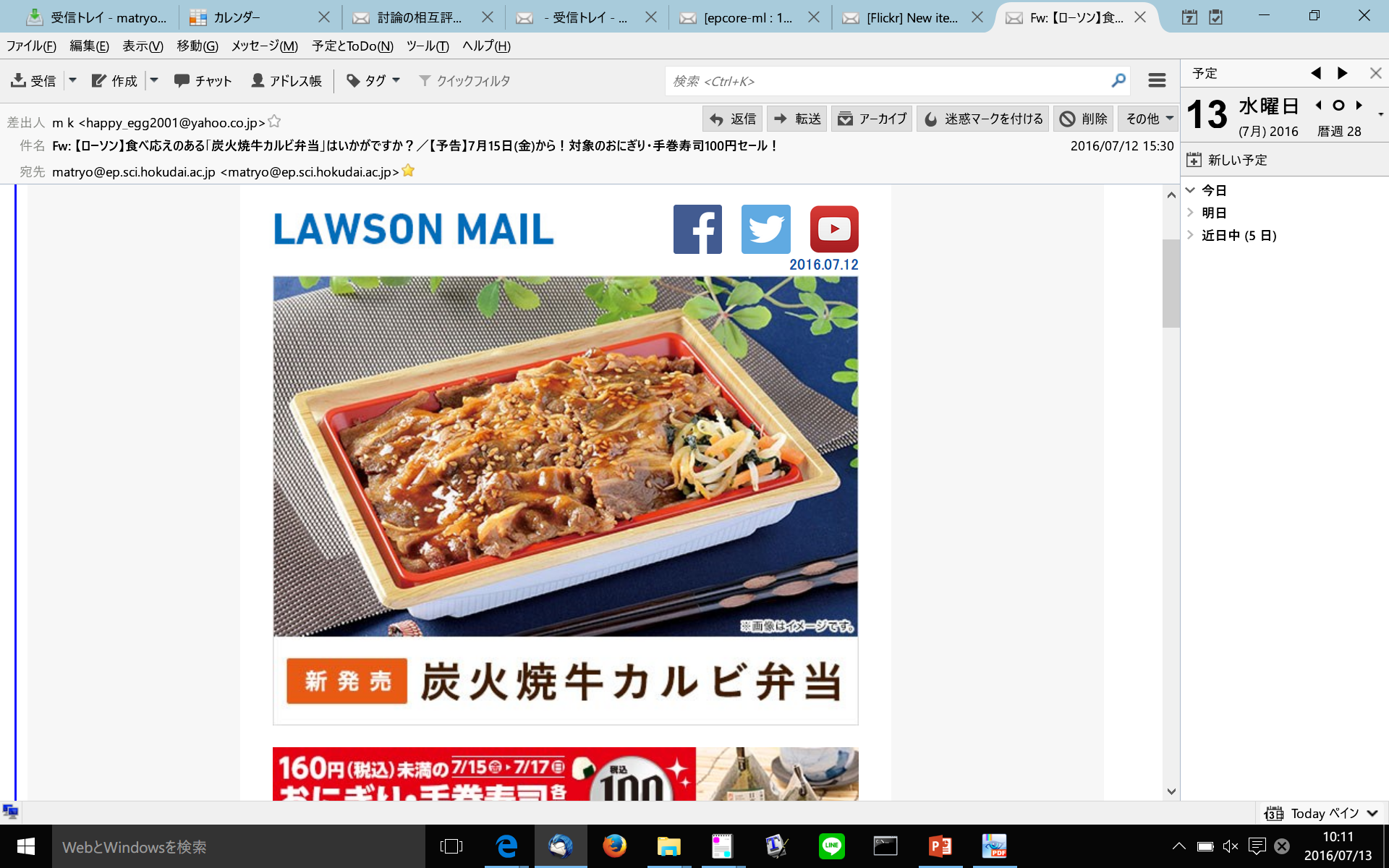 メール利用の際の注意・マナー 2
クレジットカード番号，暗証番号，パスワードなどを送らない
盗聴される恐れがある

悪質なメールに注意
スパムメール (迷惑メール)，チェーンメール，詐欺メール
- 迂闊に信じない
- 特にフィッシング詐欺に注意
ウイルスメール
- 添付ファイルを無闇に開かない
- URL は安易にアクセスしない
まとめ
まとめ
メール送受信の仕組み
サーバ・クライアントシステム
	サーバ: メールサーバ
クライアント: メールソフト
メールの送受信はメールサーバを介している
→トラブルが発生したときは，「サーバ・クライアントシステム」を念頭に置いて対処しよう

メールの構造
メール = ヘッダ + 空白行 + 本文
→「目に見えない部分」で簡単に偽装できることを知ってほしい
まとめ
メールに関するセキュリティ
盗聴に対抗する（難読化）: 暗号化・復号
偽装を見抜く: デジタル署名
→ それぞれの特性を理解して身を守ろう

メールのマナーと注意
送信時…メールのマナー，個人情報は送らない
→ 送る相手の視点に立ってメールを書こう
受信時…悪質なメールに気を付ける
→ 「ネットワークにつながること」の危険性を十分に理解してメールを利用してほしい
実習編では…
普段，メーラがやっていることを自分たちで体験
メールヘッダを作るところからすべて手動でメールを作成してみよう
送り主も簡単に詐称できてしまう…

公開鍵暗号化方式を利用した暗号化・復号を実際に体験
GNU Privacy Guard (GPG) を用いて公開鍵・秘密鍵を作って暗号化・復号をしてみよう
参考文献(1)
情報セキュリティ入門 - デジタル署名：ITpro，Nikkei Business Publications，2016 http://itpro.nikkeibp.co.jp/article/COLUMN/20060704/242422/
(訪問日: 2016/07/10) 
古くて新しい、電子メール暗号化対応とその手法　－ ＠IT，ITmedia Inc，2016    http://www.atmarkit.co.jp/fsecurity/rensai/mailsec04/mailsec01.html
(訪問日: 2016/07/10)
メール受信方式は、POPとIMAP、どっちが便利？,まなぶろぐ。| デザインオフィススズキ ，2014　　http://manablog.dosuzuki.com/diary/post-1963/
(訪問日: 2016/07/10)
参考文献(2)
IMAPとPOPの違いを比較してみた。メリットデメリットは？,ケンズニュース～旬で話題の時事ニュース分かりやすくまとめました！，2016http://kensnews.net/?p=604
(訪問日: 2016/07/10) 
IT用語辞典 e-Words，株式会社インセプト，2016，http://e-words.jp/
(訪問日: 2016/07/10)
一般財団法人日本情報経済社会推進協会　電子署名・認証センター，JIPDEC，2016，http://esac.jipdec.or.jp/index.html(訪問日: 2016/07/10)
Email_client，Wikipedia，2016https://en.wikipedia.org/wiki/Email_client(訪問日: 2016/07/10)
参考文献(3)
メールの送受信を暗号化するPOP3s／IMAP4s／SMTPs（over SSL）とは － ＠IT，，ITmedia Inc，2016http://www.atmarkit.co.jp/fwin2k/win2ktips/973mailovssl/mailovssl.html
(訪問日: 2016/07/10) 
OpenSSL日本語サイト: The Open Source toolkit for SSL/TLS，The OpenSSL Project，1999 http://www.infoscience.co.jp/technical/openssl/(訪問日: 2016/07/10)
ネットワークプログラミングの基礎知識，68user，2007，http://esac.jipdec.or.jp/index.html(訪問日: 2016/07/10)
参考文献(4)
共通鍵暗号方式，CapmNetwork，2015http://capm-network.com/?tag=%E5%85%B1%E9%80%9A%E9%8D%B5%E6%9A%97%E5%8F%B7%E6%96%B9%E5%BC%8F(訪問日: 2016/07/10)
3分間 NetWorking，3 Minutes Networking，2002,(訪問日: 2016/07/10)http://www5e.biglobe.ne.jp/%257eaji/3min/index.html
総務省－インターネット等を利用する方法による選挙運動の解禁等 (2009)
(訪問日: 2016/07/10)
http://www.soumu.go.jp/senkyo/senkyo_s/naruhodo/naruhodo10_2.html
公開鍵暗号方式  (public key encryption system)
(訪問日: 2016/07/14)
http://www.infonet.co.jp/ueyama/ip/glossary/public_key.html